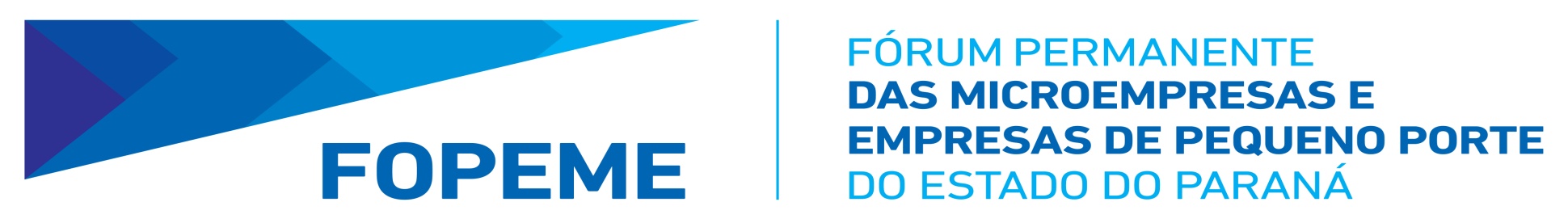 FÓRUM PERMANENTE DAS MICROEMPRESAS E 
EMPRESAS DE PEQUENO PORTE DO ESTADO DO
 PARANÁ - FOPEME

33ª REUNIÃO ORDINÁRIA
 
20/02/2017



Lei Complementar 163/2013 de 29/10/2013
Regimento Interno Portaria 009/2015 de 03/06/2015
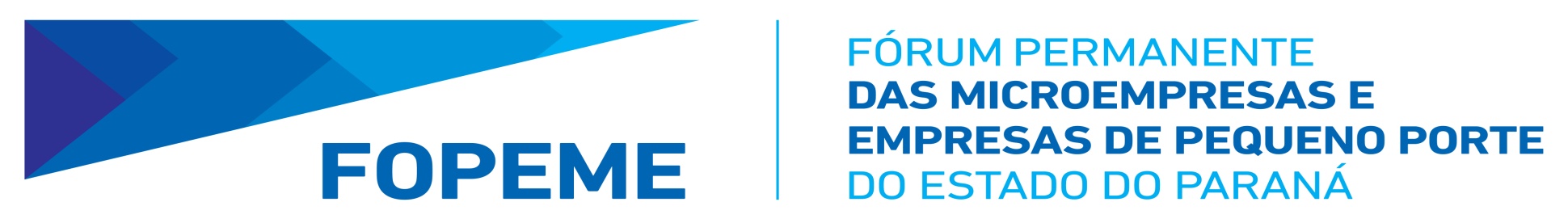 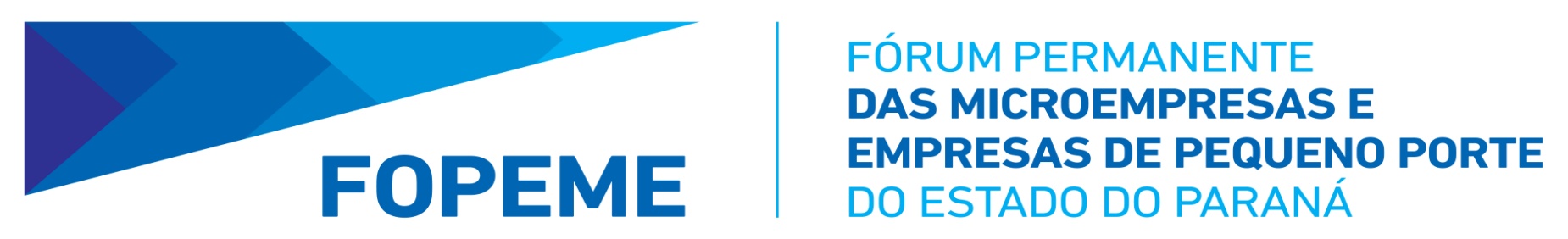 Calendário 2017
 I Reuniões Ordinárias:
. Fevereiro: 20    	
. Maio:         22     	 
. Agosto:      21     	 
. Outubro:   23  	 
. O GAT se reunirá antes das Reuniões Ordinárias

II – Reuniões Plenárias:
. Julho: 	      24		
. Dezembro:  11
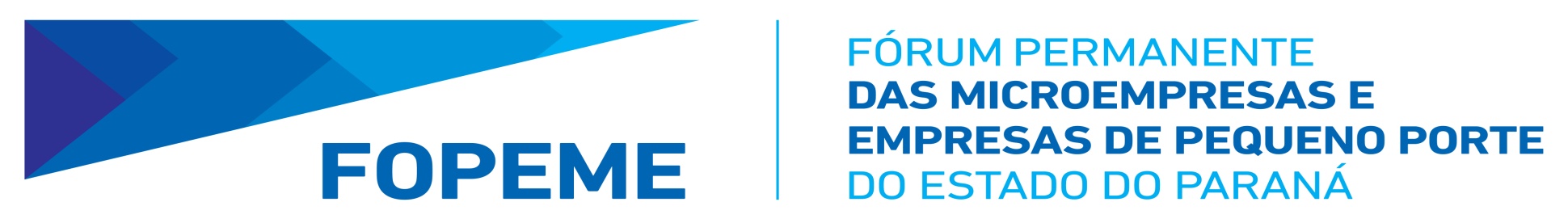 OBRIGADO !

Fórum Permanente das Microempresas e Empresas de Pequeno Porte do Estado do Paraná – FOPEME

Secretaria Técnica:

Ercílio Santinoni :         				erciliosantinoni@sepl.pr.gov.br
Mario José Doria da Fonseca			mdoria@sepl.pr.gov.br
César Reinaldo Rissete:	                        crissete@pr.sebrae.com.br 
Luiz Marcelo Padilha 					lpadilha@pr.sebrae.com.br

                                              www.forumpme.pr.gov.br 
							       www.portalpme.pr.gov.br